Veille technologique
La Gouvernance IT
5 Juin 2009 - M1 MIAGE – Université Lyon 1
Gouvernance IT
Présentation cadre projet
La Gouvernance IT
Axes de veille et évolutions
Évolution des référentiels
Évolution de la législation
Les solutions applicatives
Gouvernance et évolutions informatiques
Gouvernance IT dans les Administrations
Création d'entreprises
Notre site web final
Soutenance Gouvernance IT
2
Présentation cadre projet
Équipe projet:
Benjamin BLANCHIN
Emmanuel DIETRICH
Atisha GARIN-MICHAUD
Samuel GUILLOT
Yann VALEY
Soutenance Gouvernance IT
3
La Gouvernance IT
Atisha GARIN-MICHAUD
Soutenance Gouvernance IT
4
Gouvernance IT
Comment bien gérer son 
Système d’Information ?
Soutenance Gouvernance IT
5
Domaines spécifiques de la gouvernance
Soutenance Gouvernance IT
6
Origines de la Gouvernance IT
Issue de la Gouvernance d’Entreprise

Dès 1992 au Royaume-Uni

Officialisée sur le territoire américain en 2001

Point de départ : scandales financiers de 2001-2002
Soutenance Gouvernance IT
7
Législation
États-Unis : Sarbanes-Oxley (SOX) (2002)
Caractère extraterritorial

France : Loi de Sécurité Financière (2003)

Éxigences de contrôle interne

Impacte les SIF

Application du COSO – Integrated Framework
Soutenance Gouvernance IT
8
[Speaker Notes: Contrôle Interne= "ensemble des politiques et procédures mises en œuvre par la direction d’une entité en vue d’assurer, la gestion rigoureuse et efficace des activités".]
Vers une prise de conscience
Crise de confiance des investisseurs en bourse

Analyse et audits complets des grandes entreprises

Prise de conscience
Sous-performance du Système d’Information
1/3 des projets n’ont jamais abouti
1/4 des projets ont dépassé le budget ou délai 
Place centrale du SI dans l’entreprise
Potentiel du SI
Soutenance Gouvernance IT
9
Travaux et applications
Référentiels : ensembles de bonnes pratiques informatiques
Pour les entreprises
Par les entreprises (retour d'expérience)


Exemples :
ITIL, CobiT, Six Sigma, CMMi, eSCM,…
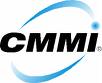 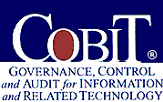 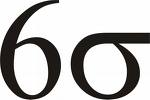 Soutenance Gouvernance IT
10
Axes de veille et évolutions
Évolution des référentiels
Benjamin BLANCHIN
Soutenance Gouvernance IT
12
Évolution des référentiels
Les avantages d’ITIL pour les PME
20 ans d’expérience

User group actif à l’écoute des utilisateurs

Marché qui se développe autour d’ITIL
Offres de formation, 
Conseil,
Progiciels, 
…
Soutenance Gouvernance IT
13
ITIL est-il adapté aux PME ?
Avantages communs à toute organisation

ITIL : boîte à outils

Avantages des PME : 
Temps d’adaptation très court
Meilleure adaptation au changement

Compromis à cause des ressources limitées
Soutenance Gouvernance IT
14
ITIL et les PME : le projet FUSING
Origines du projet: 
Référentiels trop complexes,
solutions inadaptées...
... et coûteuses

Fusion au sein d’un standard unique des principaux standards actuels

Adapté aux PME
Soutenance Gouvernance IT
15
Collaboration des référentiels
Cas : ITIL/Six Sigma
Objectifs complémentaires :
ITIL : augmenter la qualité
Six Sigma : satisfaction client

Avantages conséquents : 
Amélioration de la qualité
Identification des processus critiques pour la qualité
Évaluation du coût de la mauvaise qualité
Processus déjà mis en place par ITIL : gain de temps
Soutenance Gouvernance IT
16
Évolution de la législation
Atisha GARIN-MICHAUD
Soutenance Gouvernance IT
17
Évolution de la législation
En 2001 : Crise
En 2008 : Crise

Aucune évolution :
SOX & LSF : Loi de Gouvernance d’Entreprise et non de Gouvernance IT

Crises de natures totalement différentes
Soutenance Gouvernance IT
18
Les solutions applicatives
Yann VALEY
Soutenance Gouvernance IT
19
Les solutions applicatives
Les différentes types :
De mise en place
Au quotidien

De qui ?
Grands éditeurs

Pour qui ?
Grandes entreprises 
PME
Soutenance Gouvernance IT
20
Les solutions applicatives
Domaines :

Gestion des risques
Identifier
Evaluer
Cartographier

Portefeuille d'application
Maîtrise des délais et budget

Gestion des ressources

Urbanisme, portefeuille de projet

…
Soutenance Gouvernance IT
21
Les solutions applicatives
Nouvelle tendance : le Cloud Computing

Nouvelle architecture

Nouveau concept
Soutenance Gouvernance IT
22
Gouvernance et évolutions informatiques
Samuel GUILLOT
Soutenance Gouvernance IT
23
Des infrastructures classiques au Cloud Computing
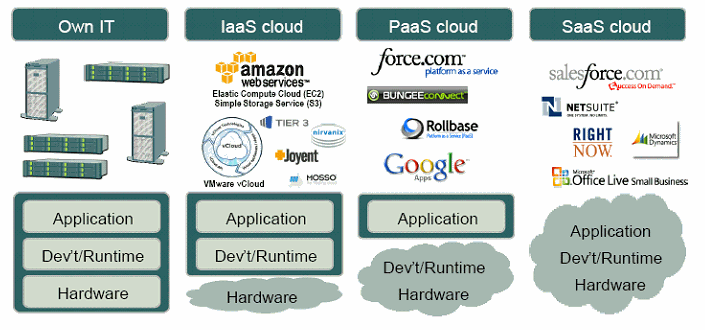 source : FCS/Novembre 2008
Soutenance Gouvernance IT
24
Cloud Computing
Cloud public : vocation universelle
Amazon, Google, SalesForce, etc...

Cloud privé : grands comptes

Évolution du Cloud dans les prochaines années
Soutenance Gouvernance IT
25
Cloud Computing & Gouvernance IT
Gestion des ressources

Gestion de la performance
SLA (Service Level Agreement)

Gestion des risques

Valeur financière
Paiement au prorata de la consommation
Soutenance Gouvernance IT
26
Cloud & Gouvernance IT : quel avenir ?
D’ici 2 ans :
Avec l’adoption d’ITIL V3
Vers de nouveaux standards

D’ici 5 ans :
Retours d’expériences
Évolution des fonctions de la DSI
Soutenance Gouvernance IT
27
Gouvernance IT dans les Administrations
Emmanuel DIETRICH
Soutenance Gouvernance IT
28
Quelle gouvernance pour les Administrations ?
Collectivités / Entreprises
Ressemblances entre les SI
missions
enjeux
Vers une Gouvernance IT "classique"

Les outils : 
Aujourd'hui : ceux des entreprises
Demain : des besoins spécifiques
Soutenance Gouvernance IT
29
Des approches différentes...
Inégalités
Type de collectivité
Compétences différentes

Grandes collectivités utilisatrices

Évolution croissante
Soutenance Gouvernance IT
30
Création d'entreprises
Soutenance Gouvernance IT
31
Édition et intégration de logiciels de Gouvernance IT
Soutenance Gouvernance IT
32
Conseil en Gouvernance IT pour les PME
Soutenance Gouvernance IT
33
Présentation du site web
site
Soutenance Gouvernance IT
34
Merci de votre attention
Soutenance Gouvernance IT
35